ZABURZENIA  MOWY                U  DZIECI  Z  WOJEWÓDZTWA  ŁÓDZKIEGO
dr Ewa Bielenda-Mazur
                                 dr Alicja Kabała
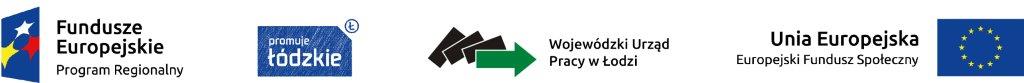 Uwarunkowania  prawidłowego rozwoju mowy
Nadawanie mowy jest czynnością bardzo złożoną, zależną od funkcjonowania wielu struktur układu nerwowego, zarówno obwodowych jak i ośrodkowych.
Uwarunkowania  prawidłowego rozwoju mowy
Mowa rozwija się linearnie, jedne umiejętności warunkują rozwój następnych.
Uwarunkowania  prawidłowego rozwoju mowy
Podstawą osiągania sprawności językowych jest proces kształtowania się asymetrii funkcjonalnej mózgu, szczególnie dominacji lewej półkuli dla funkcji językowych.
Prawidłowy rozwój mowy
Efektem prawidłowego rozwoju są wysokie kompetencje, jakimi dysponuje dziecko u progu nauki szkolnej.
Oczekiwany poziom kompetencji językowych dziecka rozpoczynającego edukację szkolną:
realizuje wszystkie głoski z arsenału języka polskiego;
posiada bogate słownictwo, umożliwiające opisywanie świata, relacjonowanie wydarzeń;
używa wszystkich części mowy;
Oczekiwany poziom kompetencji językowych dziecka rozpoczynającego edukację szkolną:
posługuje się kategoriami gramatycznymi, rzadko popełnia błędy w tym zakresie;
sprawnie stosuje reguły budowania wypowiedzi;
Oczekiwany poziom kompetencji językowych dziecka rozpoczynającego edukację szkolną:
stosuje różne typy wypowiedzeń,
samodzielnie tworzy konstrukcje językowe, 
buduje narrację.
Znaczenie prawidłowego rozwoju mowy dziecka 7-letniego
Odpowiedni poziom językowy umożliwia dziecku:
rozumienie otaczających je zjawisk;
aktywne uczestnictwo w społeczności (rodzinie, grupie rówieśniczej);
poznawanie rzeczywistości i zdobywanie wiedzy.
Zaburzenia mowy
Wyniki przeprowadzonych badań ujawniły, że 59,9% dzieci przejawia różnego rodzaju trudności językowe.

Podobne trudności przejawiają dzieci w różnych rejonach Polski, także w województwie łódzkim.

E. Jeżewska-Krasnodębska, Obwodowe uwarunkowania zaburzeń artykulacji spółgłosek u dzieci 7-letnich,       w: „Nowa Logopedia”, t. 2, Kraków 2011.
Zaburzenia mowy występujące u dzieci rozpoczynających edukację szkolną:
opóźniony proces nabywania podsystemu fonetyczno-fonologicznego;
wady wymowy:
    - seplenienie
    - deformacje głosek dziąsłowych
    - wymowa bezdźwięczna
    - zaburzenia płynności mowy;
alalia (SLI),
afazja dziecięca.
Zaburzenia mowy występujące u dzieci rozpoczynających edukację szkolną
Podstawą wielu trudności językowych są deficyty słuchowego oraz sekwencyjnego przetwarzania informacji.

Problemy w zakresie wymowy mają źródło między innymi w zaburzonych czynnościach fizjologicznych   w obrębie aparatu  artykulacyjnego.
Diagnoza trudności - sens działań przesiewowych
Wyłonienie grupy dzieci, których kompetencje językowe w zakresie któregokolwiek z podsystemów języka (fonetyczno-fonologicznego, semantyczno-leksykalnego, morfologicznego czy składniowego) są obniżone 
w stosunku do kompetencji oczekiwanych na danym etapie rozwoju.
Znaczenie działań terapeutycznych
Wyrównanie szans edukacyjnych dzięki:
podniesieniu sprawności przetwarzania słuchowego 
   i wzrokowego;
poszerzeniu zasobów słownikowych;
wyrównaniu deficytów w zakresie posługiwania się fleksją i składnią;
zbudowaniu sprawności budowania narracji;
usprawnieniu artykulacji i płynności mowy;
umożliwieniu opanowania sprawności czytania           i pisania.
Podsumowanie
Zaburzenia mowy występujące u dzieci 7-letnich najczęściej są konsekwencją zakłóceń w procesie rozwoju, które można zaobserwować już w pierwszych latach życia.
Podsumowanie
Badania przesiewowe umożliwiają wyłonienie dzieci, które bez specjalistycznej pomocy skazane są na porażkę edukacyjną, w wielu przypadkach nie osiągną optymalnego poziomu rozwoju.
Podsumowanie
Diagnoza i podjęte działania terapeutyczne pozwalają przeciwdziałać pogłębianiu się trudności, umożliwiają wypracowanie prawidłowych mechanizmów przetwarzania informacji, ułatwiają wyrównywanie szans edukacyjnych oraz przeciwdziałają wykluczeniu społecznemu.
Dziękujemy za uwagę.

dr Ewa Bielenda-Mazur
ewa.bielenda-mazur@up.krakow.pl

dr Alicja Kabała
alicja.kabala@up.krakow.pl
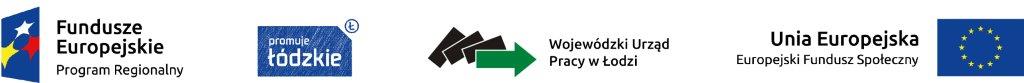